Channel segmentation
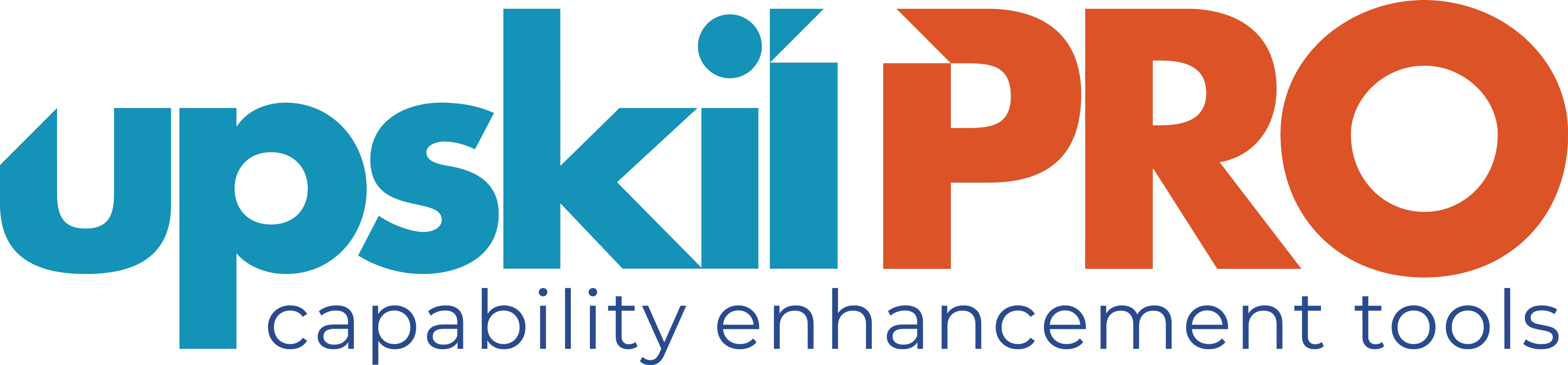 Segment a channel in various ways to deliver value and efficiency to your business.
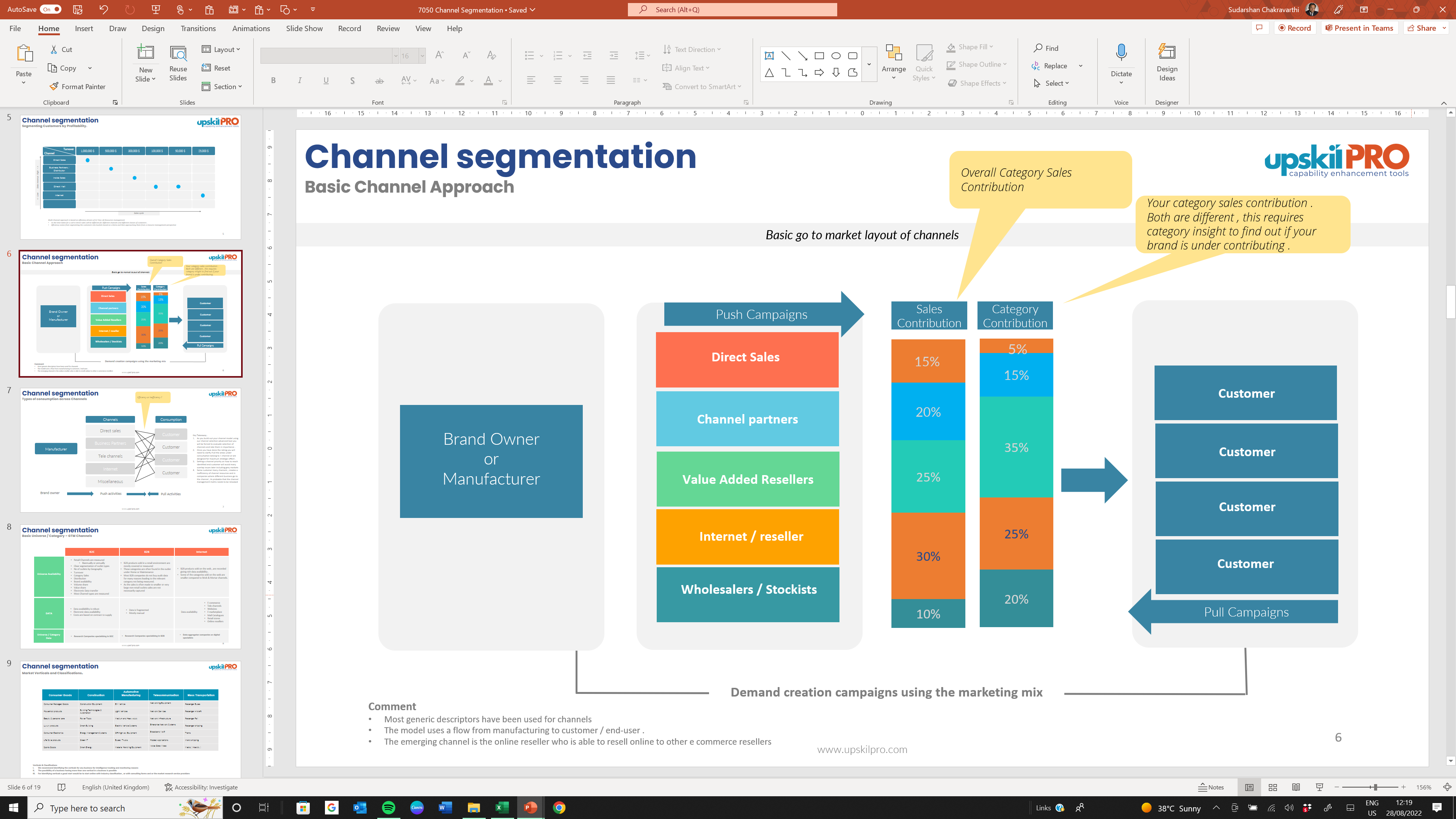 UpskilPRO e Institute for Sales & Marketing
Tools, Content & Templates 
Hand built using experience & Insight
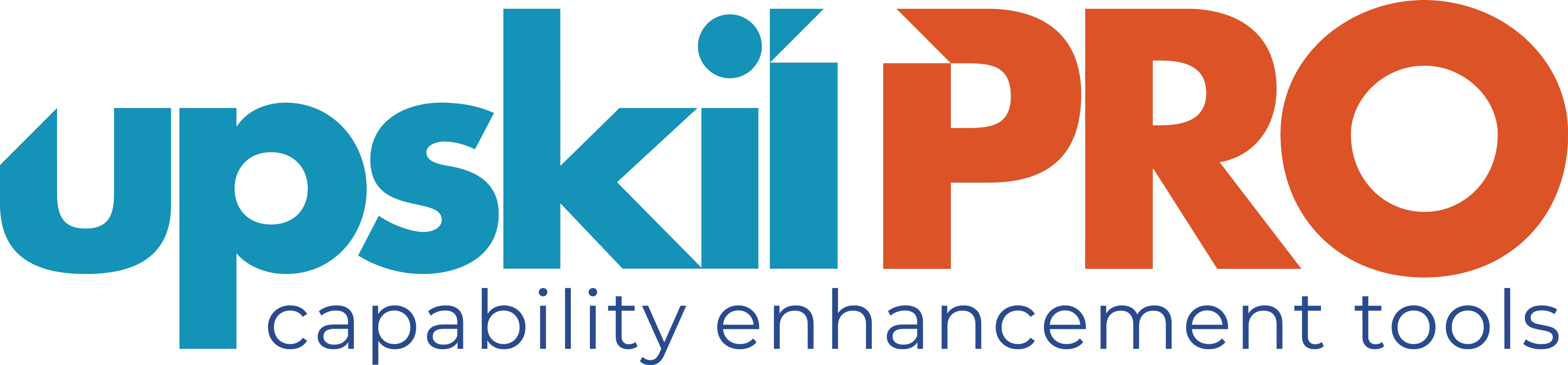 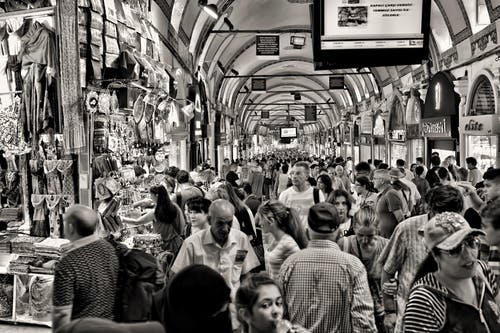 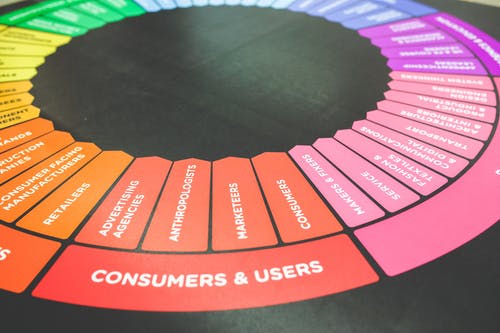 Created by 
ex-Procter & Gamble, Rothmans,  BAT, Gillette, Nokia, 
Microsoft & 3M managers.
UpskilPRO tools are designed in easy-to-use solutions, all you need to do is download the tool and get to work immediately . All UpskilPRO material has taken 100’s of hours and many 1000’s of $ to build , all this expertise and content is brought to you for a fraction of the cost to help professionals enhance their capability.

	core areas which are best suited to improve using our tools: 

Subject matter expertise 
Best practices
Analytical output & charting 
Prioritization
Process
Training
Making life simpler for 
Sales & Marketing professionals.
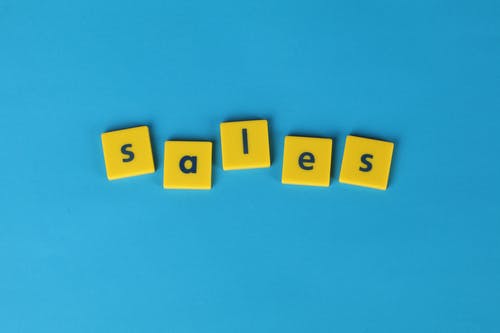 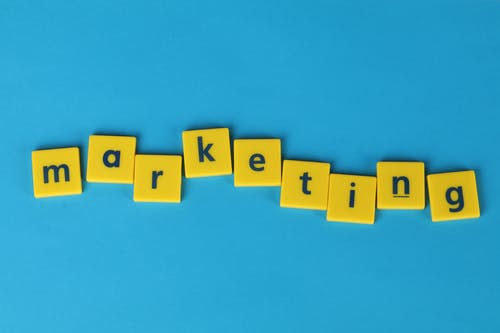 Tools in one place to get 10X productive now.
www.upskilpro.com
2
Job Descriptions

Develop roles clearly and completely  across varying levels of experience
Agreements

Draft your business agreements across a variety of areas
KPI’s
Performance indicator, a quantifiable measure of performance over time versus a specific objective.
Templates

Templates are designed based gather information in a structured manner
Strategic tools 

These tools are  recognised the world over in business schools, consulting firms and companies who plan strategically.
Content Modules
 
Best practice material in power point for use as a knowledge base in business training , planning and execution .
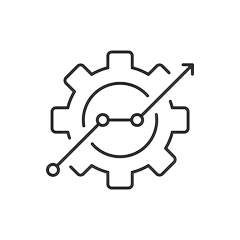 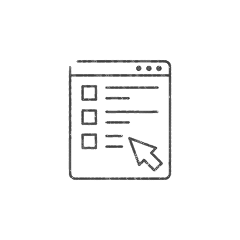 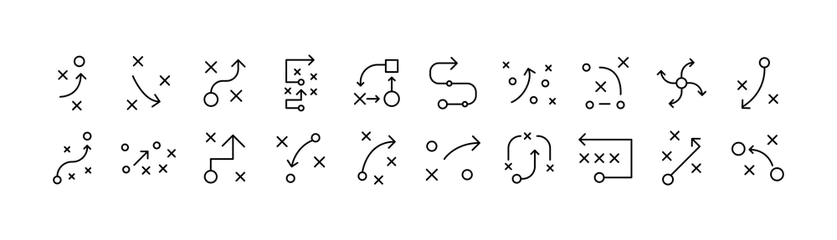 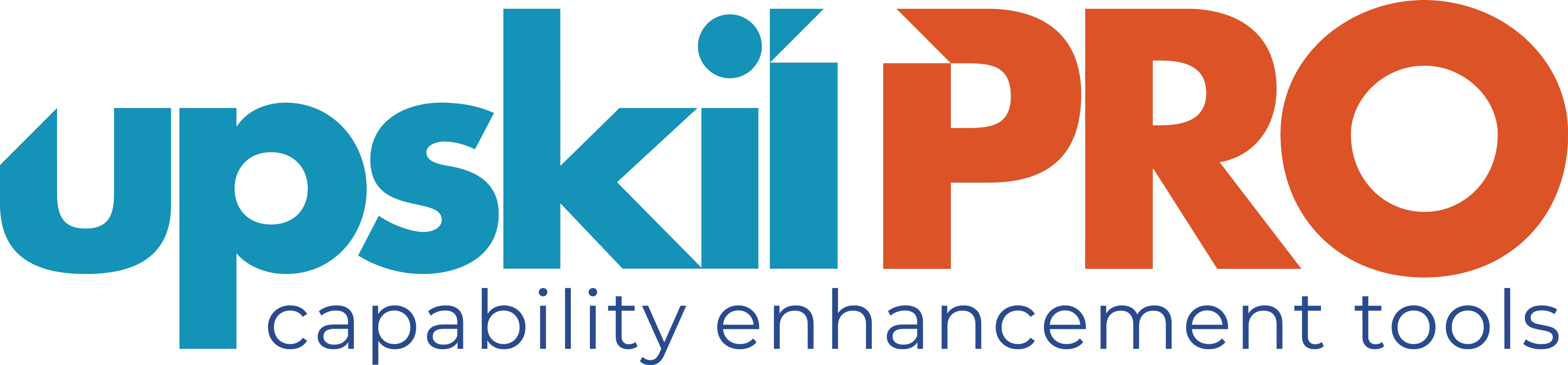 Gain a competitive edge using the best tools and techniques to build a better you .
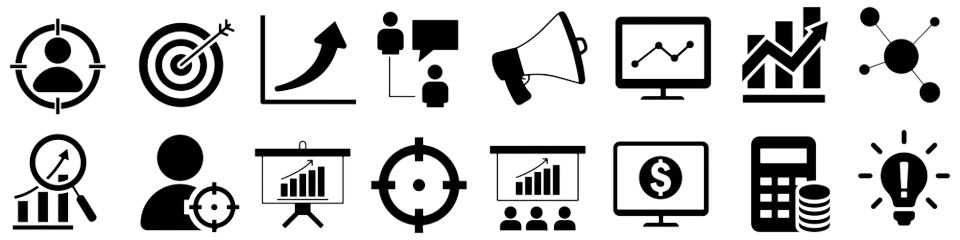 Scorecards 

Designed as functional or subject indicators across a variety off situations to enable performance of situational evaluation versus aligned standards.
Analytical Tools 

Interactive excel tools on specific business areas based on your data inputs delivered in a workbook model with instructions.
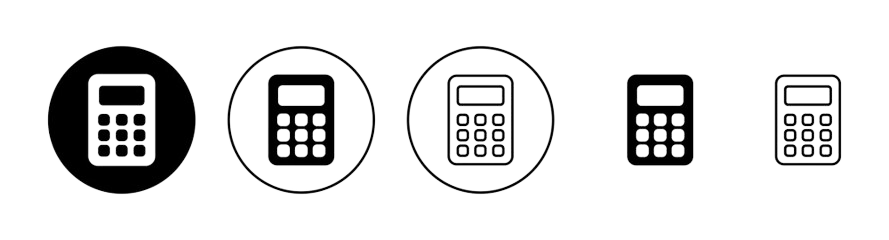 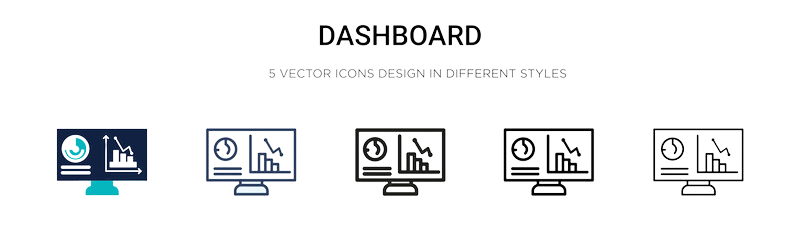 Assessments

Assessments are designed around specific areas to conduct reviews  and will center around a benchmark reviewing individuals or functions
Calculators 

calculate the right ratios for businesses looking for benchmarks in a variety of situations
Research 

Research tools for sales and marketing engagement
Checklists

Designed around achieving milestones in a sequential manner.
2017
2018
100’s of tools grouped in 12 categories, 50 tool types and 12 business functions in 1 place.
get 10X productive now !
Functions
Categories
Types
Analytical Tools
Business Development
Customer Acquisition
Margins
Partner Search
Reports
Category Management
Advertising
Agreements
Agreements
Customer Management
Market Analysis
Persona Development
Retail Measurement
Channel Management
Assessments
Analytics
Distribution
Market Development
Planning
Reviews
Distribution
Content Modules
Barriers
Distributor Management
Market Research
Positioning
Sales Management
Distributor Management
Checklists
Business Reviews
Forecasting
Market Segmentation
Pricing
Scorecards
General Management
Calculators
Business Intelligence
GAP Analysis
Market Size
Prioritization
Segmentation
Key Account Management
Job Descriptions
Channels
Go To Market
Marketing
Product Development
Six Sigma
Marketing
KPI’s
Communication
Job Descriptions
Marketing Comms
Product Life Cycle
Socio Economic Classification
Marketing Operations
Research
Competitive Evaluation
Key Account Plans
Merchandising
Profit & Loss
Territory Design
Sales Management
Strategic Tools
Competitive Intelligence
Management Summary
New Market Entry
Promotions
Trade Marketing
Shopper Marketing
Scorecards
Trade Marketing
Templates
www.upskilpro.com
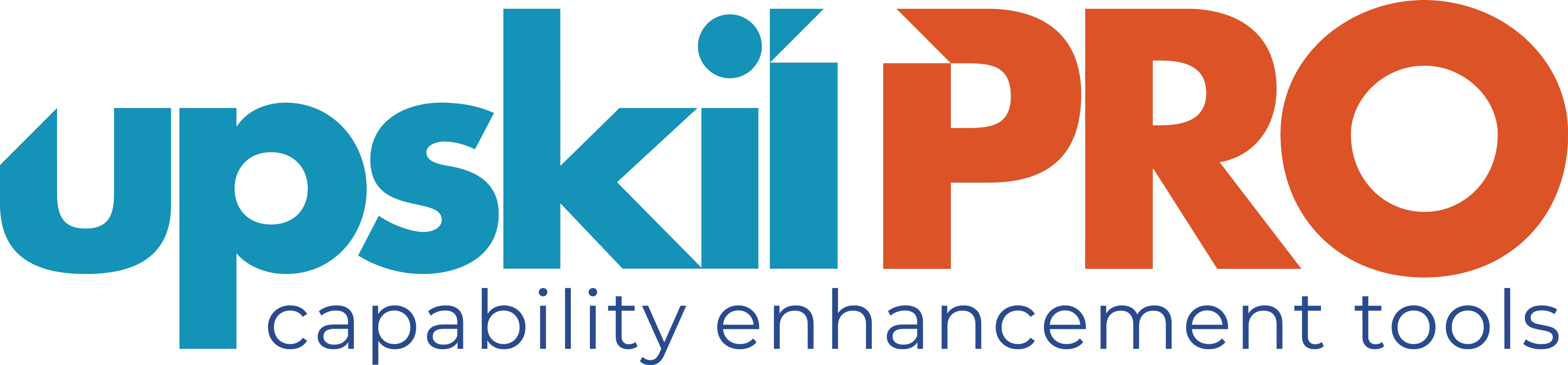 7 Benefits of using UpskilPRO :
Improve your knowledge 
with professional Strategic Tools , Templates and planning documents for any business situation!
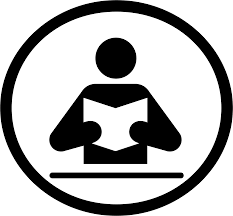 Use ready made tools
with filled in examples and ready to print & edit at your convenience . Just edit and fill-in the blanks !
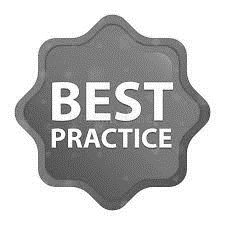 Develop YOUR BUSINESS 
Learn , & utilize the knowledge and  processes and enhance your capabilities  as the other companies have
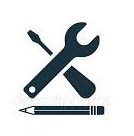 We Created UpskilPRO for the 
Sales Professional 
Trade Marketer 
Marketing Executive 
Operations Manager 
VP/Director/Manager
100’s of tools , 	TEMPLATES & 	documents
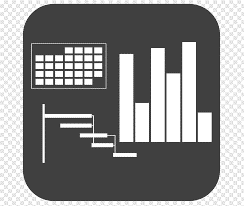 CREATED BY 
world class sales and marketing 
 business professionals.
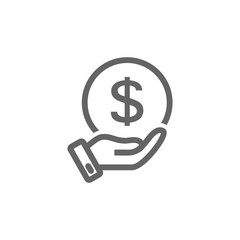 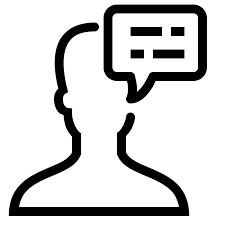 SAVE THOUSANDS OF DOLLARS
The  average company will save 1000’s of $ per employee in time & effort using our ready tools !
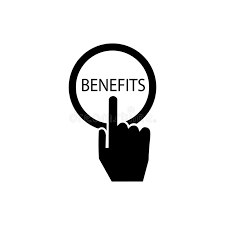 All tools 
are based on topics and subject based situations  and are simple and easy to use .
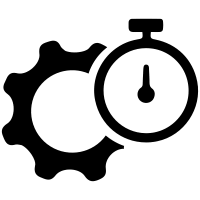 Top Quality Tools & Templates for developing both you and your business.
www.upskilpro.com
Channels come pre-defined.
it's our job to segment and develop our portfolios to channel characteristics driving engagement & efficiencies
Channel segmentation 
Market Coverage Model. ( Goals & Purpose )
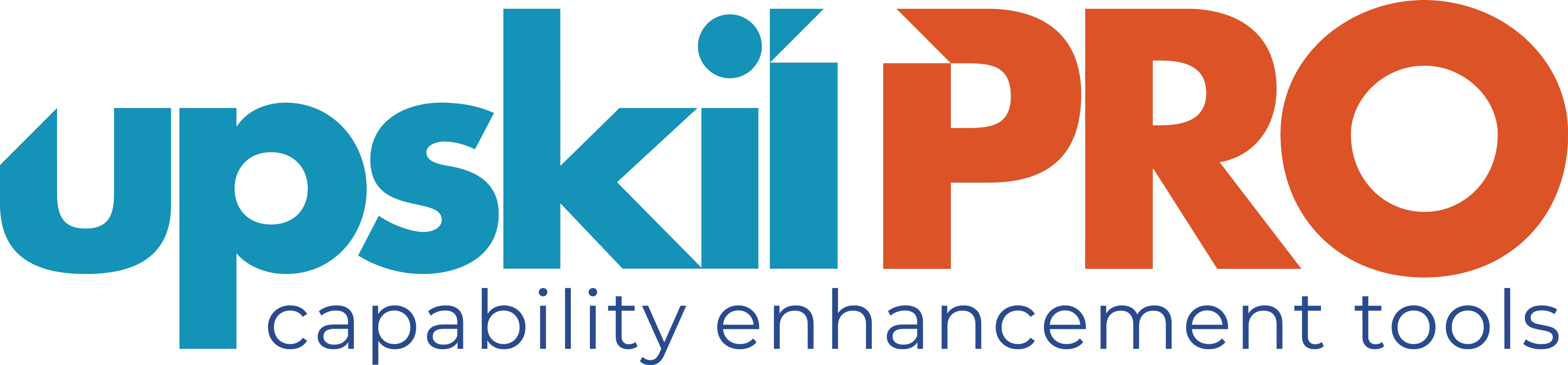 DIRECT SALES
INDIRECT SALES
DIRECT TO CUSTOMER
Low sales cost 
Wider reach 
Efficient transactions
Wider portfolio management 
Loyalty management
Reach & penetration
Lower cost to sales ratio
Wider portfolio management 
Local engagement 
Expanded geographical presence 
Increased points of contact
Sales – Medium to Complex
Key account control 
Complex service requirement
Goals / Purpose
Roles / Functions
Distributors
Resellers
Value Added Resellers
Retail Stores
Agents
Brokers
Integrators
Aggregators
Service partners
E commerce
Tele channels
Websites
E marketplace
Mail Catalogues
Retail stores
Online resellers
Field Representatives
Category Managers
Account Managers
Account executives
Technical Representatives
Global Subject Matter Experts
7
www.upskilpro.com
Channel segmentation 
Market Verticals and Classifications.
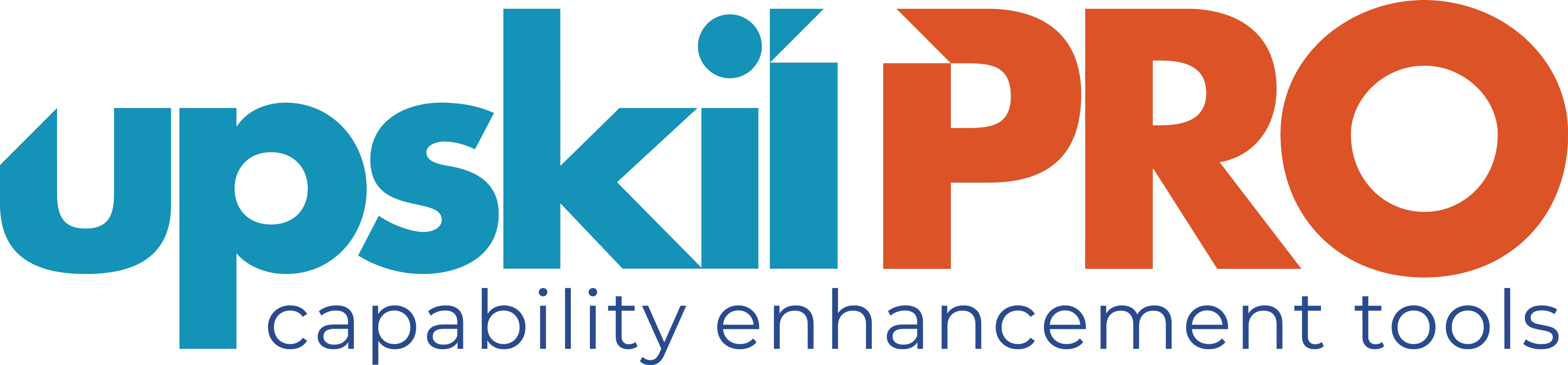 Verticals & Classifications 
We recommend identifying the verticals for any business for intelligence tracking and monitoring reasons
The possibility of a business having more than one vertical in a business is possible 
For identifying verticals a good start would be to start online with industry classification , or with consulting forms and or the market research service providers
8
www.upskilpro.com
Channel segmentation 
Types of consumption across Channels
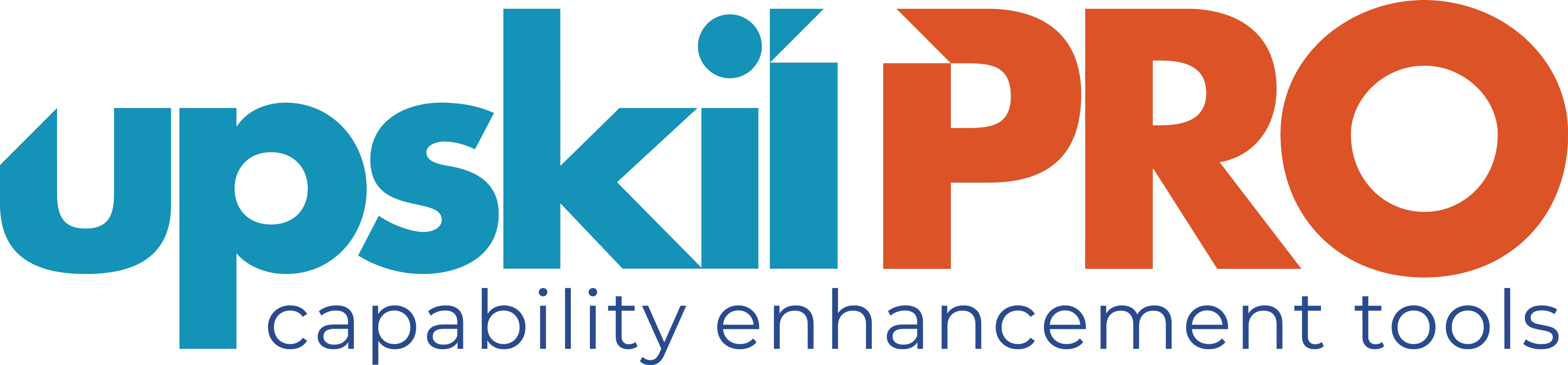 Efficiency or Inefficiency ?
Channels
Consumption
Direct sales
Customer
Key Takeaway .
As you build out your channel model using our channel selection advanced tool you will be forced to evaluate selection of channels and rate them in importance .
Once you have done the rating you will need to clarify if all the areas under consumption belong to 1 channel or are designed for maximum strategic effect .
Setting a channel priority on how to reach identified end customer will avoid many overlap issues later including grey markets
Same customer many channels , creates a inefficiency of channel resources and in companies where different business go to the channel , its probable that the channel management matrix needs to be relooked
Business Partners
Customer
Manufacturer
Tele channels
Customer
Internet
Customer
Miscellaneous
Brand owner
Push activities
Pull Activities
9
www.upskilpro.com
Channel segmentation 
Basic Channel Approach
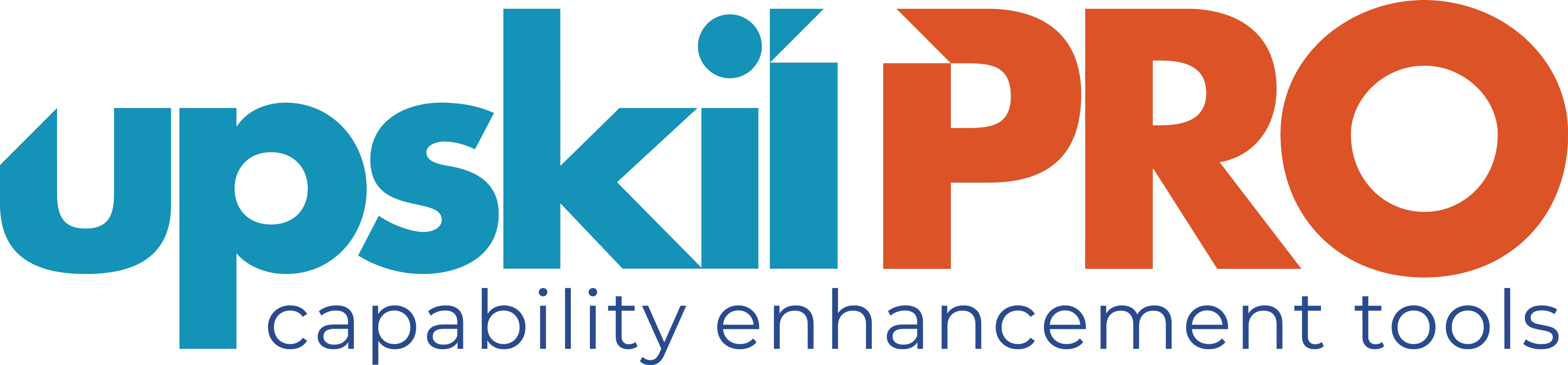 Overall Category Sales Contribution
Your category sales contribution . Both are different , this requires category insight to find out if your brand is under contributing .
Basic go to market layout of channels
Push Campaigns
Sales 
Contribution
Category
Contribution
Direct Sales
Channel partners
Customer
Brand Owner
or
Manufacturer
Value Added Resellers
Customer
Customer
Internet / reseller
Customer
Wholesalers / Stockists
Pull Campaigns
Demand creation campaigns using the marketing mix
Comment
Most generic descriptors have been used for channels
The model uses a flow from manufacturing to customer / end-user .
The emerging channel is the online reseller who is able to resell online to other e commerce resellers
10
www.upskilpro.com
Channel segmentation 
Basic Universe / Category – GTM Channels
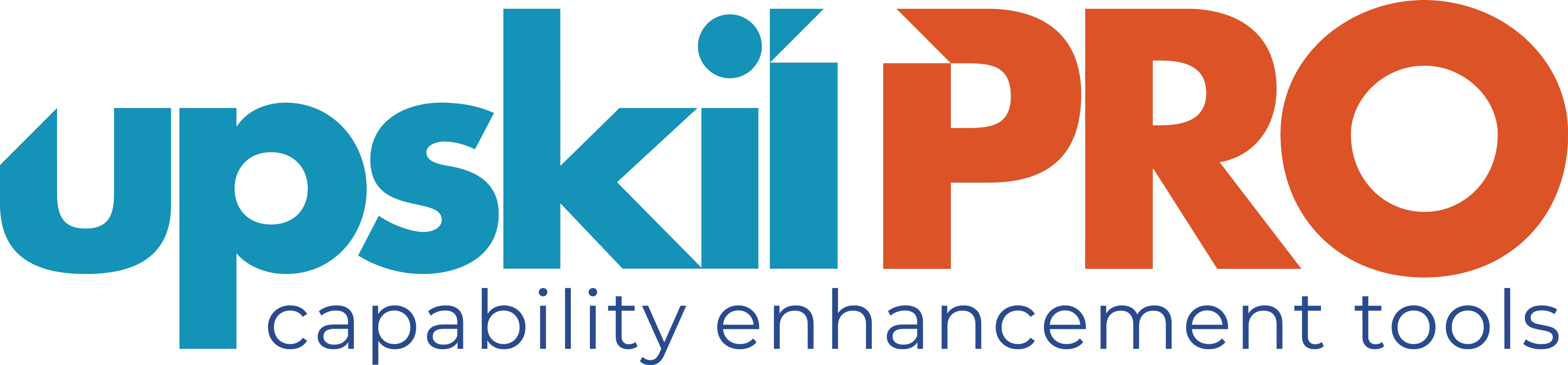 B2C
B2B
Internet
Retail Channels are measured 
Biannually or annually 
Clear segmentation of outlet types 
No of outlets by Geography 
Turnover 
Category Sales 
Distribution 
Brand availability
Volume share 
Value share
Electronic Data transfer 
Most Channel types are measured
B2B products sold in a retail environment are mostly covered or measured 
These categories are often found in the outlet under Home or Maintenance
Most B2B companies do not buy audit data  for many reasons leading to the relevant category not being measured.
As the sales is often made to smaller or very large non-retail outlets sales are not necessarily captured
B2B products sold on the web , are recorded giving rich data availability .
Some of the categories sold on the web are smaller compared to Brick & Mortar channels.
Universe Availability
DATA
E commerce
Tele channels
Websites
E marketplace
Mail Catalogues
Retail stores
Online resellers
Data availability is robust
Electronic data availability 
Costs are based on contract to supply
Data is fragmented 
Mostly manual
Data availability
Universe / Category Data
Data aggregator companies or digital specialists
Research Companies specializing in B2B
Research Companies specializing in B2C
11
www.upskilpro.com
Channel segmentation 
Single Channel Model.
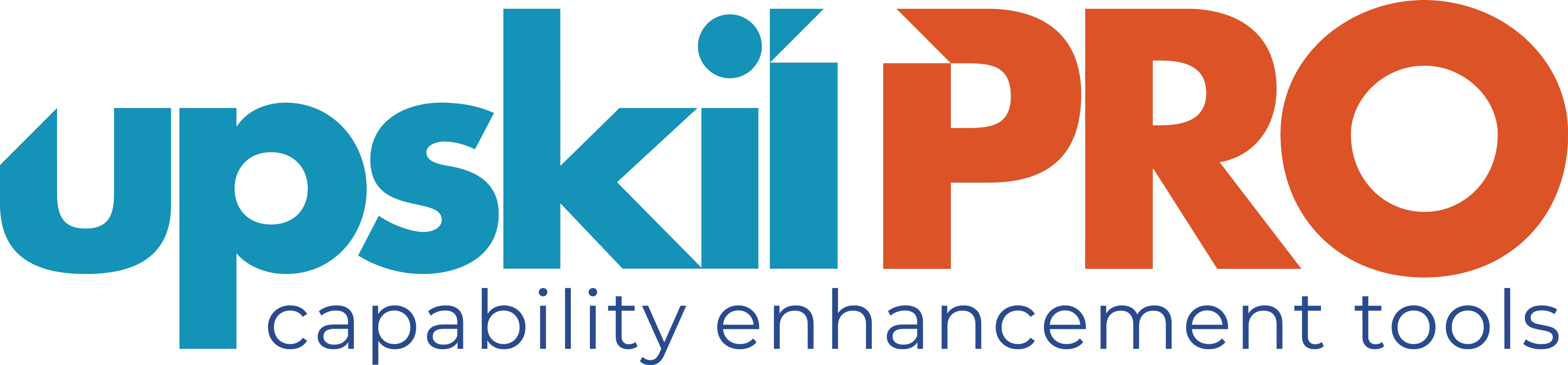 Task
Channel
< - Low        Sales revenue  High   – >
Sales cycle
12
www.upskilpro.com
Channel segmentation 
Market Coverage Model.
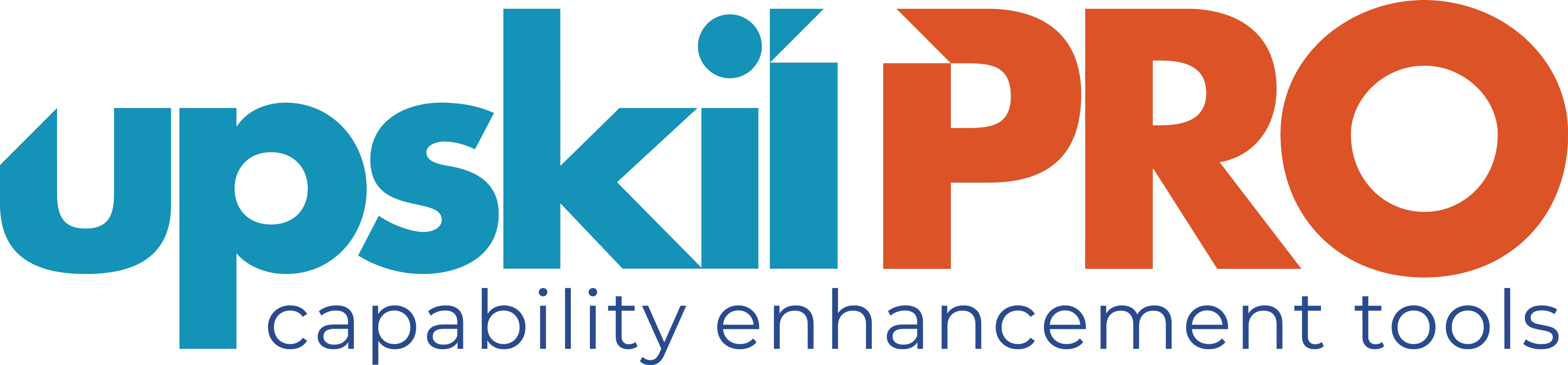 Task
Channel
< - Low        Sales revenue  High   – >
Sales cycle
Multi Channel approach is based on efficiency drivers of A) Time ,B) Resources management
As the time taken for a call in Direct sales will be different for different channels and different classes of customers .
Efficiency comes from segmenting the customers into buckets based on criteria and then approaching them from a resource management perspective
13
www.upskilpro.com
Channel segmentation 
Account Management with emphasis on efficiency & cost .
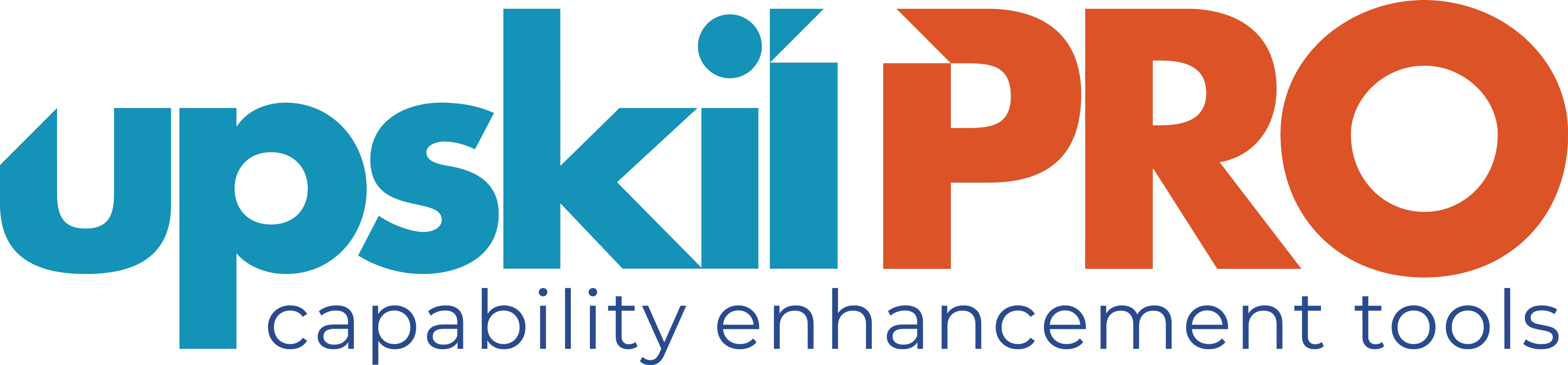 Ac Strategy
AC Classification
Grow
> 1,000,000 $
Manage
> 500,000 $
Maintain
> 50,000 $
Region D
Accounts
Region E
Accounts
Region A
Accounts
Region B
Accounts
Region C
Accounts
National 
Accounts
Turnover
Channel
Direct Sales
Business Partners / Distributor
< - Low        Sales revenue  High   – >
Inside Sales
Direct Mail
Internet
Multi Channel approach is based on efficiency drivers of A) Time ,B) Resources management
Classify accounts into buckets to manage and hand over ( Maintain ) 
Refocus the sales force on the green and yellow buckets 
Transfer the red bucket to inside sales for management and growing across upsell and cross sell capabilities 
Review and reclassify accounts every 6 months 
Set clear criteria for bucketing customers so no overlap occurs
14
www.upskilpro.com
Channel segmentation 
Market Coverage Model.
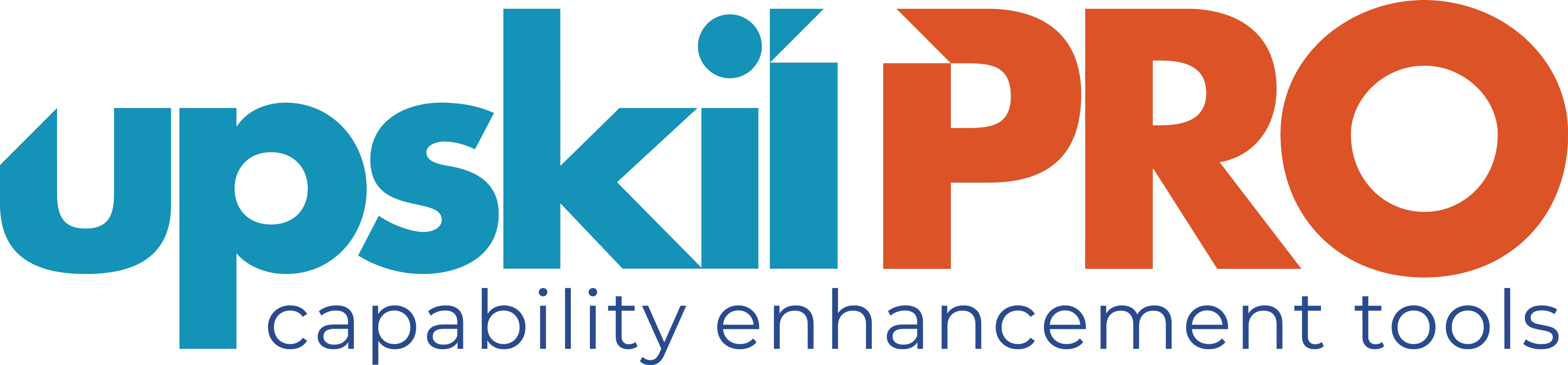 Integration
Results
Customers / Markets
Channel
Coverage
What specific benefits have been achieved by competition in their go to market model investments 

Revenue
Market Share
Cash Improvement
Loyalty 
Retention 
How can we link achievement to investments for the above points
Markets
Sales channels being used by competitive forces
 Field Sales 
Business Partners
Direct to Customer
Which Channels are getting increased investment
Which channels are seeing decreased investments
Markets & Geographic of competitive presence
Key Markets & Segments competitive forces are increasing in local investments and resources for market penetration 
Where are the problems and obstacles in these markets
Competitor coverage of sales channels 
Coverage Model of all types of channels 
Sales strategy by account and channel classification 
Areas of increase and decrease in channel coverage
Competitor coverage in Omni channel coverage
Channel Conflict management
Measurement and monitoring of channel performance and results 
Financial results from any channel integration efforts
Customers
Review test and execution results from using analytical tools and reports 

Retail Audit reports 
Retail census reports 
Mystery shopper 
Shopper feedback 
Shop manager feedback 
Online poll.
Run trade marketing exercise to evaluate universe of outlets .
This will five you the Geographic , Channel , Type of outlets by classification which will help drill down focus for execution planning.
Segment outlets or most visited sites by demographic to plan better alignment with product portfolio
Plan portfolio and trade marketing activity with an omni channel approach to target consumers and portfolios accurately
Which Customer and Consumer segments are being targeted
15
www.upskilpro.com
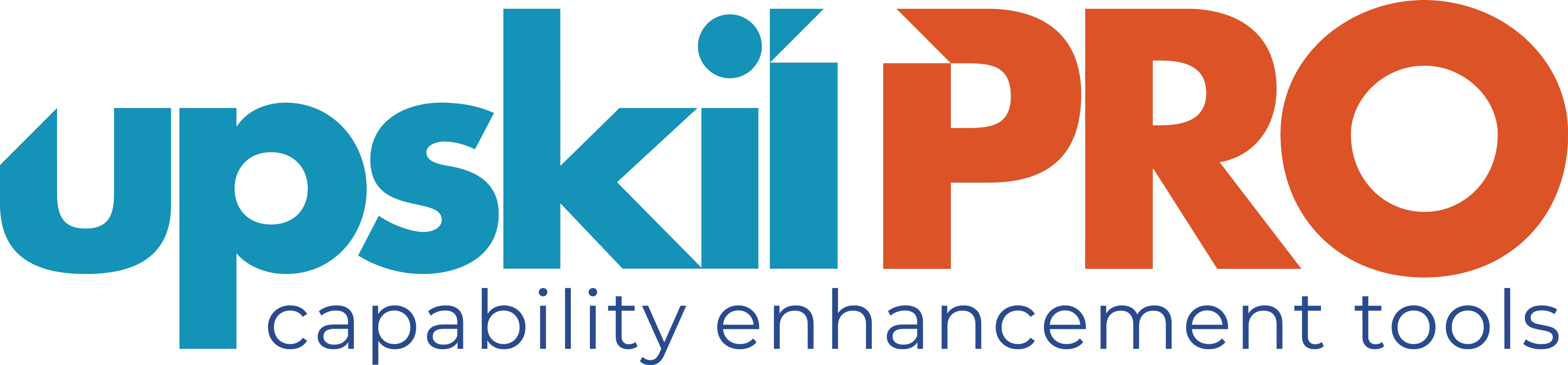 Channel Segmentation Models
16
Channel segmentation 
Segmenting Customers by Portfolio.
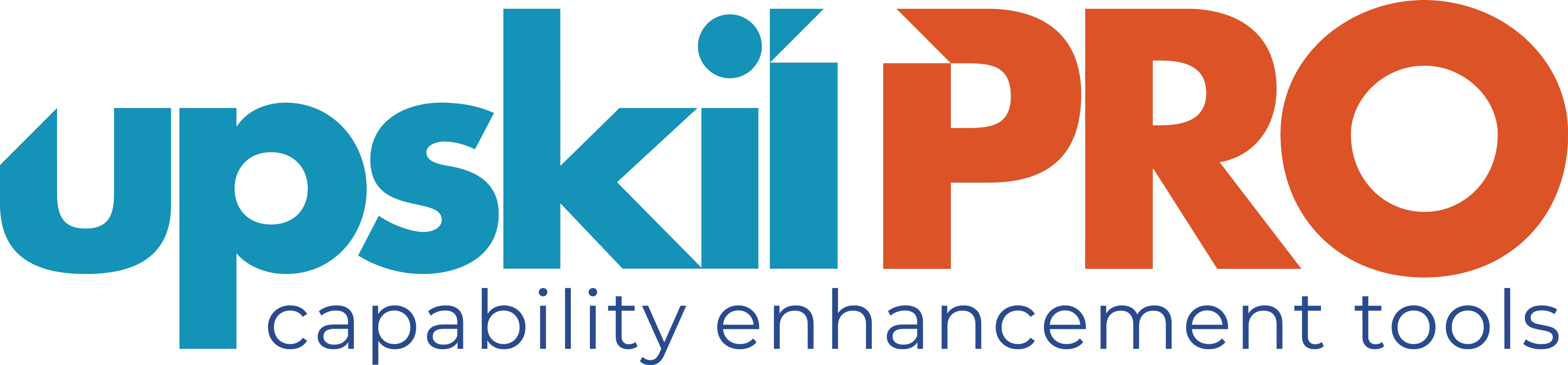 Commodities
Tenders
Portfolio B
Portfolio C
Portfolio D
Portfolio A
Turnover
Channel
Direct Sales
Business Partners / Distributor
Inside Sales
< - Low        Sales revenue  High   – >
Direct Mail
Internet
Sales cycle
Multi Channel approach is based on efficiency drivers of A) Time ,B) Resources management
As the time taken for a call in Direct sales will be different for different channels and different classes of customers .
Efficiency comes from segmenting the customers into buckets based on criteria and then approaching them from a resource management perspective
17
www.upskilpro.com
Channel segmentation 
Segmenting Customers by Geography.
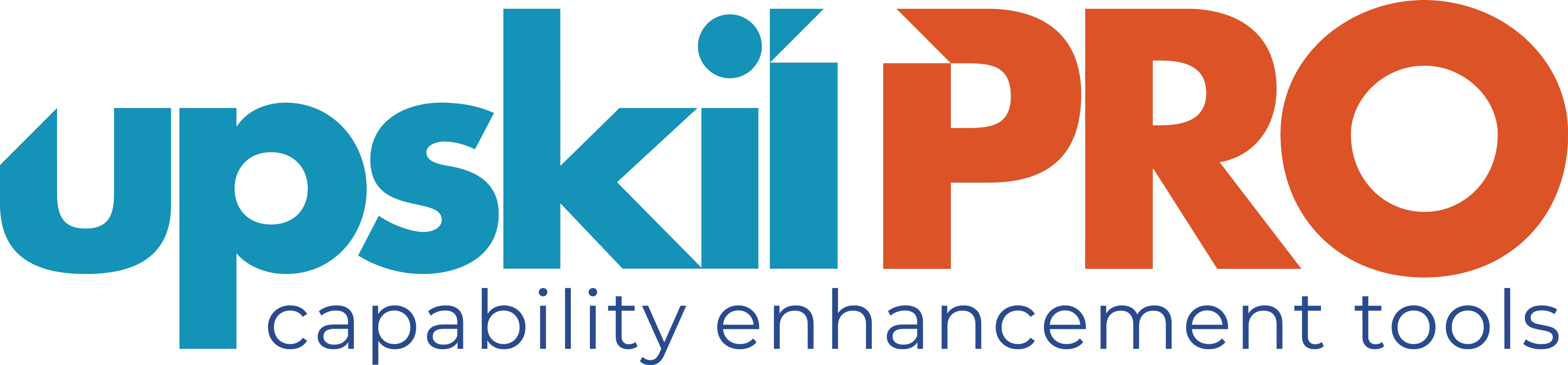 Region D
Region E
Region A
Region B
Region C
National
Turnover
Channel
Direct Sales
Business Partners / Distributor
Inside Sales
< - Low        Sales revenue  High   – >
Direct Mail
Internet
Sales cycle
Multi Channel approach is based on efficiency drivers of A) Time ,B) Resources management
As the time taken for a call in Direct sales will be different for different channels and different classes of customers .
Efficiency comes from segmenting the customers into buckets based on criteria and then approaching them from a resource management perspective
18
www.upskilpro.com
Channel segmentation 
Segmenting Customers by Turnover.
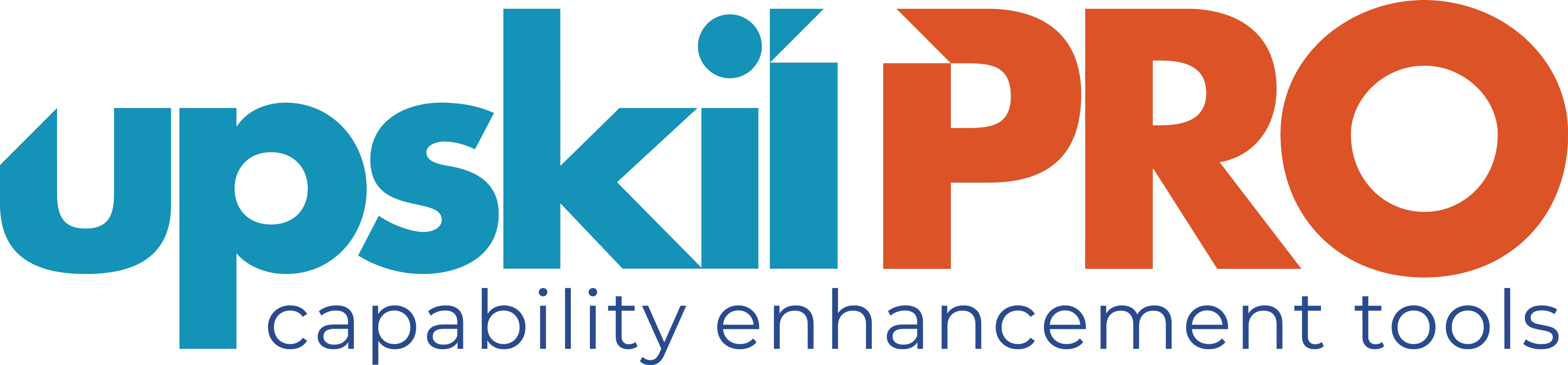 500,000 $
250,000 $
5,000,000 $
3,000,000 $
1,000,000 $
10,000,000 $
Turnover
Channel
Direct Sales
Business Partners / 
Distributor
Inside Sales
< - Low        Sales revenue  High   – >
Direct Mail
Internet
Sales cycle
Multi Channel approach is based on efficiency drivers of A) Time ,B) Resources management
As the time taken for a call in Direct sales will be different for different channels and different classes of customers .
Efficiency comes from segmenting the customers into buckets based on criteria and then approaching them from a resource management perspective
19
www.upskilpro.com
Channel segmentation 
Segmenting Customers by Profitability.
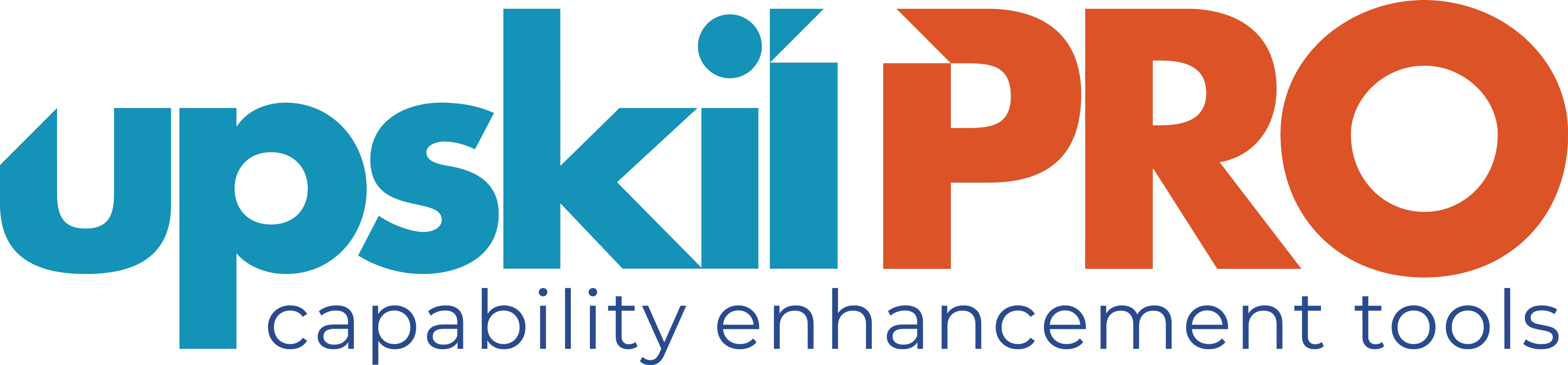 50,000 $
25,000 $
500,000 $
300,000 $
100,000 $
1,000,000 $
Turnover
Channel
Direct Sales
Business Partners / Distributor
Inside Sales
< - Low        Sales revenue  High   – >
Direct Mail
Internet
Sales cycle
Multi Channel approach is based on efficiency drivers of A) Time ,B) Resources management
As the time taken for a call in Direct sales will be different for different channels and different classes of customers .
Efficiency comes from segmenting the customers into buckets based on criteria and then approaching them from a resource management perspective
20
www.upskilpro.com
Thank you !
Job Descriptions

Develop roles clearly and completely  across varying levels of experience
Agreements

Draft your business agreements across a variety of areas
KPI’s
Performance indicator, a quantifiable measure of performance over time versus a specific objective.
Templates

Templates are designed based gather information in a structured manner
Strategic tools 

These tools are  recognised the world over in business schools, consulting firms and companies who plan strategically.
Content Modules
 
Best practice material in power point for use as a knowledge base in business training , planning and execution .
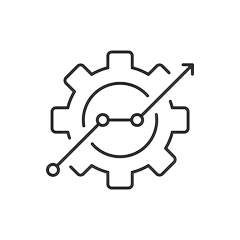 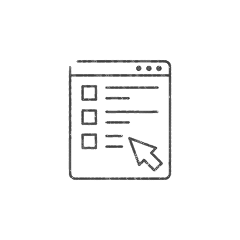 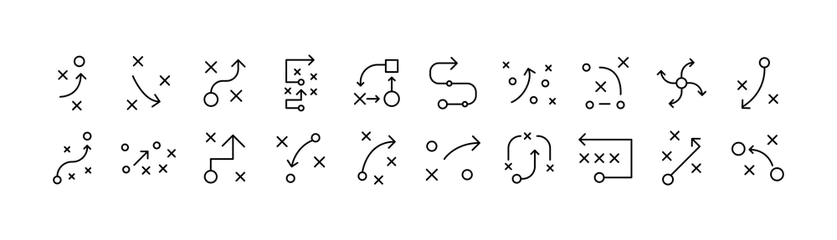 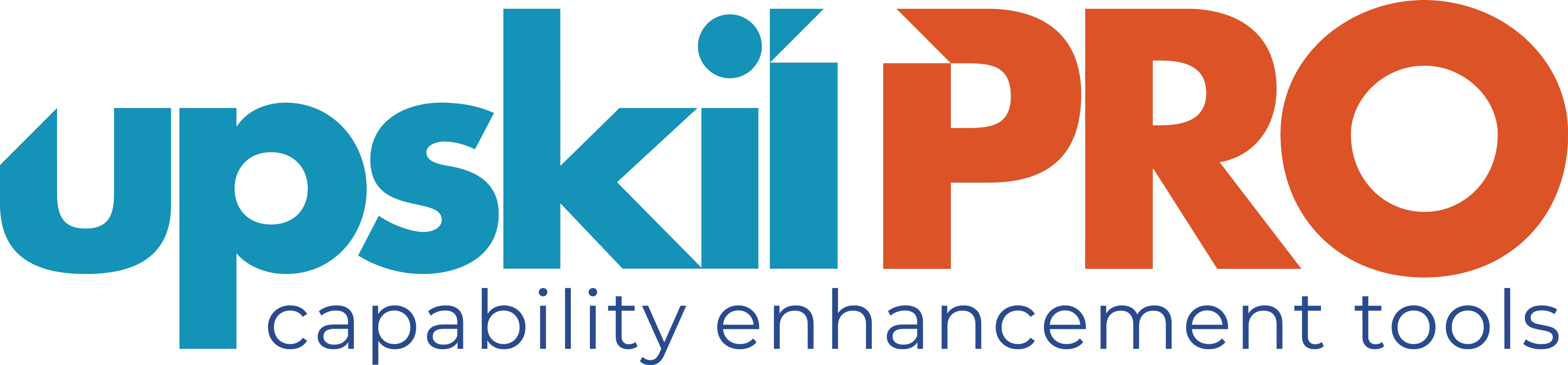 Gain a competitive edge using the best tools and techniques to build a better you .
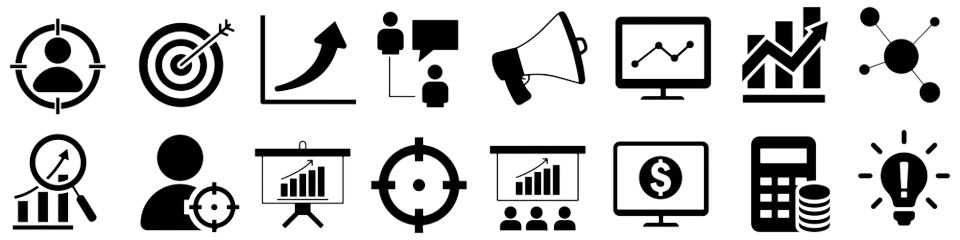 Scorecards 

Designed as functional or subject indicators across a variety off situations to enable performance of situational evaluation versus aligned standards.
Analytical Tools 

Interactive excel tools on specific business areas based on your data inputs delivered in a workbook model with instructions.
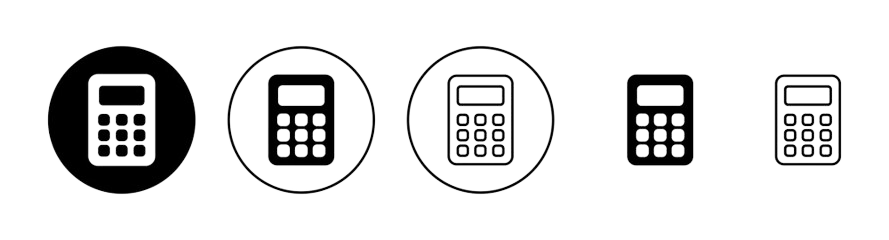 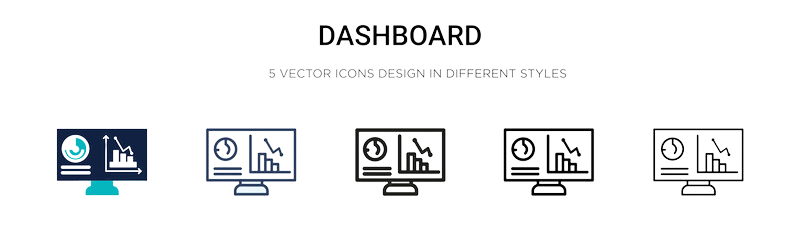 Assessments

Assessments are designed around specific areas to conduct reviews  and will center around a benchmark reviewing individuals or functions
Calculators 

calculate the right ratios for businesses looking for benchmarks in a variety of situations
Research 

Research tools for sales and marketing engagement
Checklists

Designed around achieving milestones in a sequential manner.
Channel segmentation
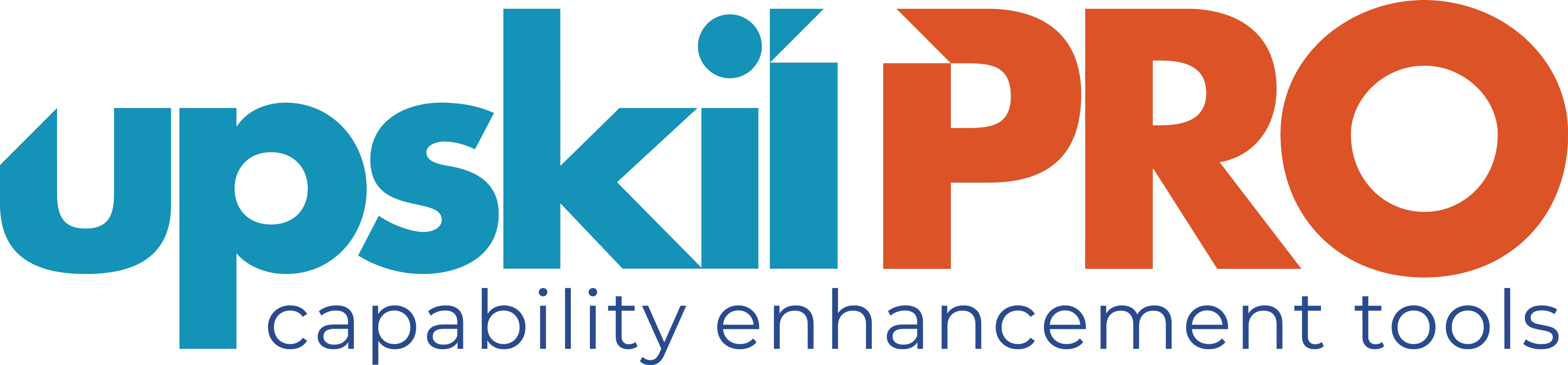 Segment a channel in various ways to deliver value and efficiency to your business.
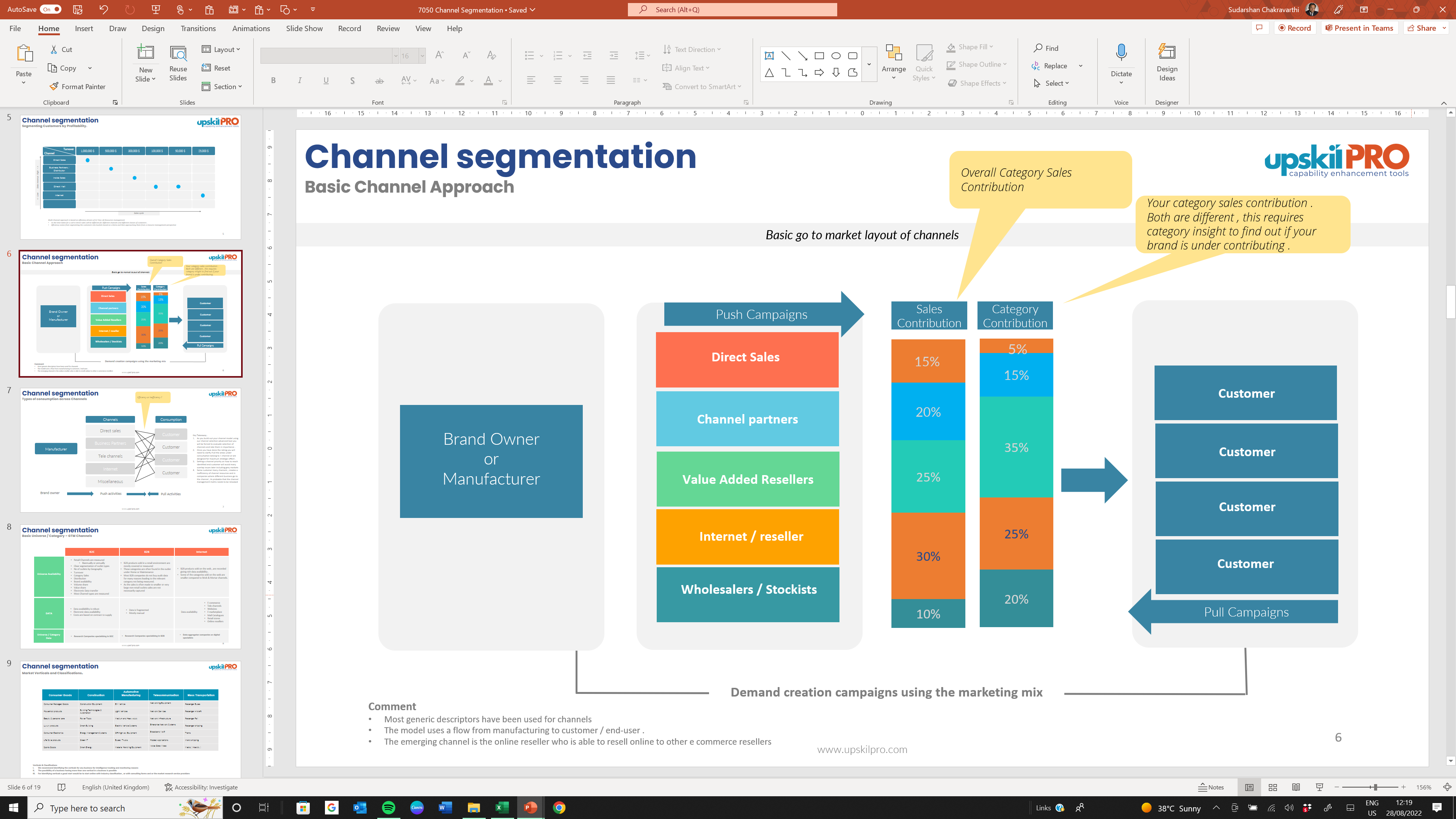 UpskilPRO e Institute for Sales & Marketing
Tools, Content & Templates 
Hand built using experience & Insight